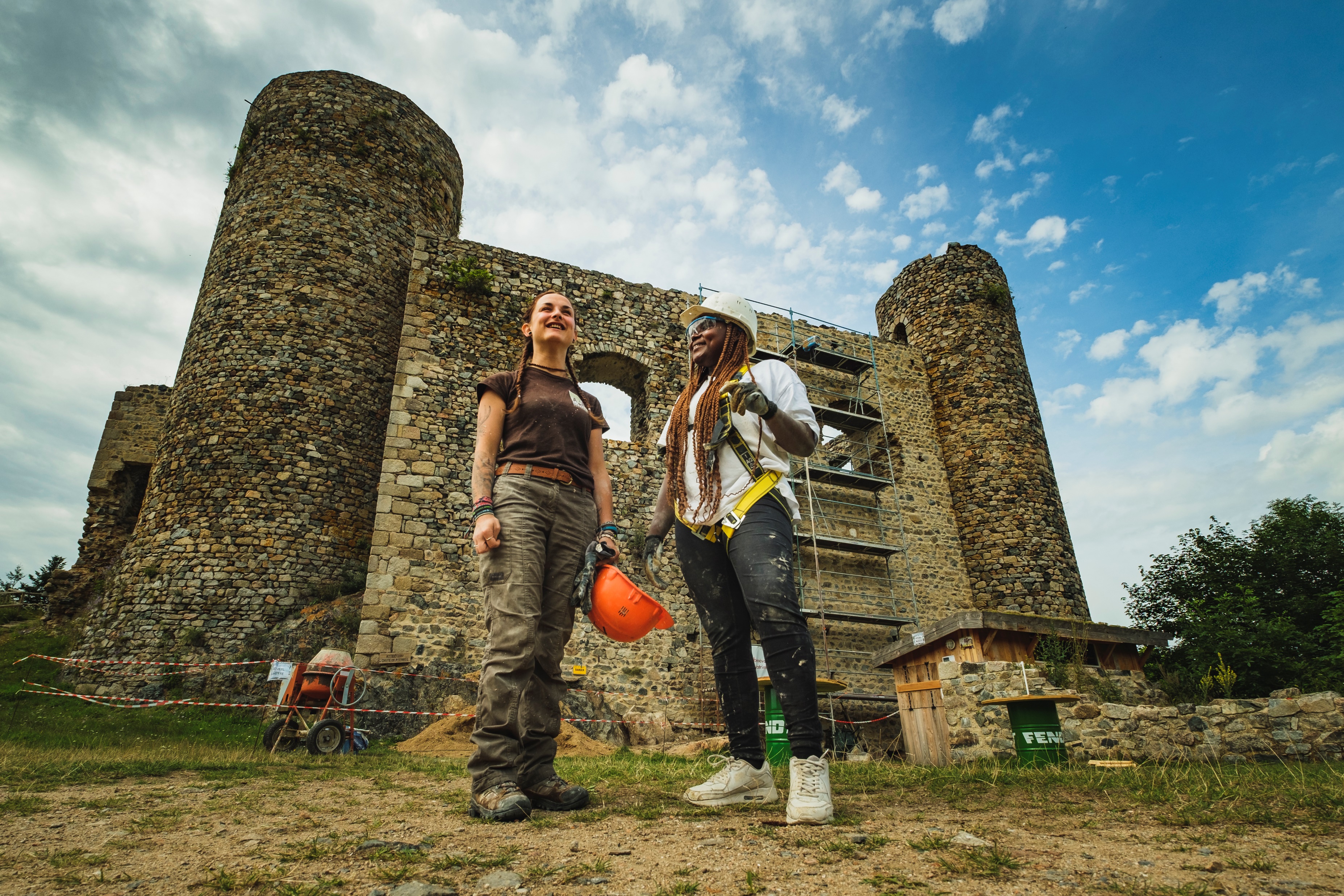 BIENVENUE
Nous allons commencer dans un instant
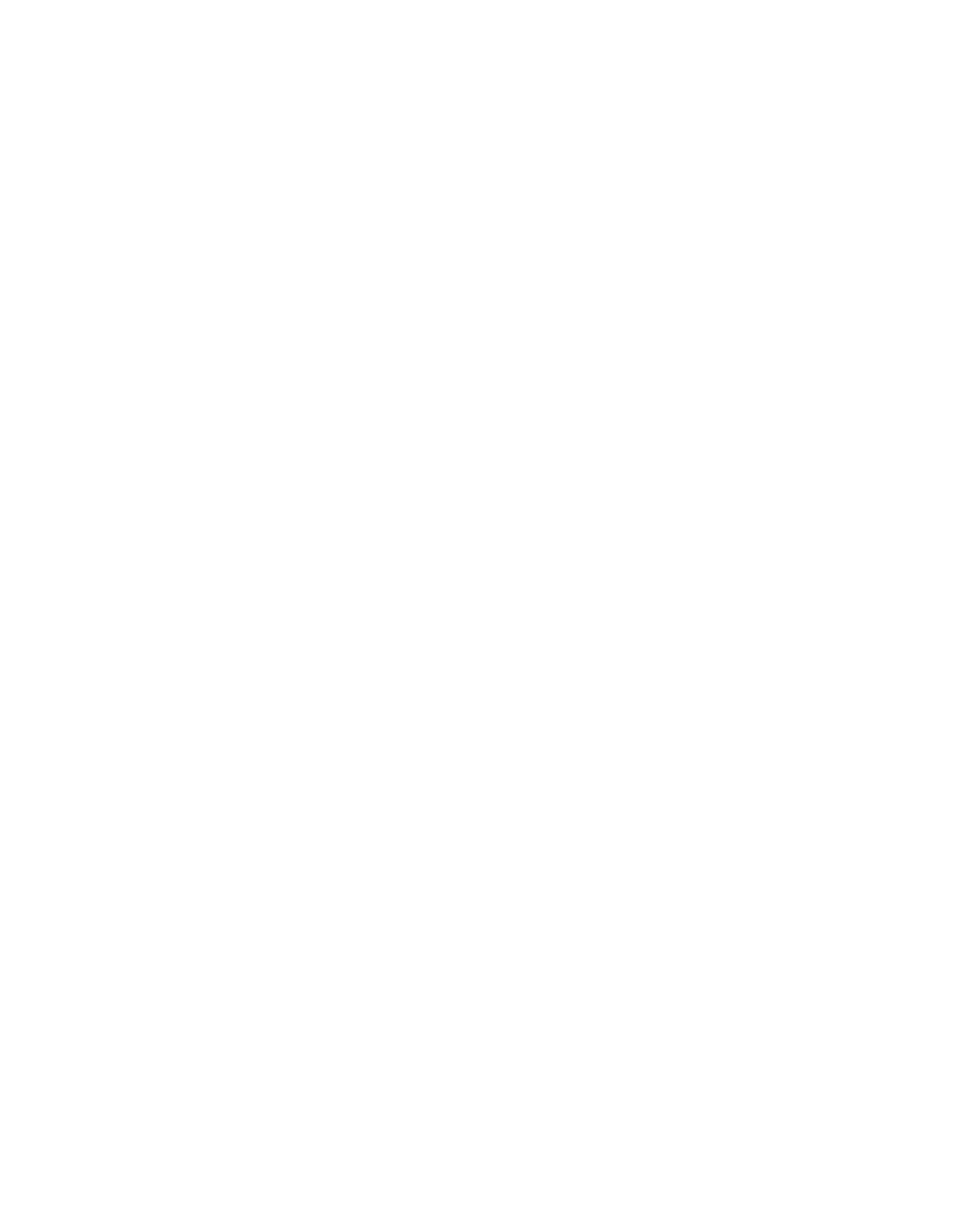 Les métiers du patrimoine
Webinaire 
Les métiers du patrimoine
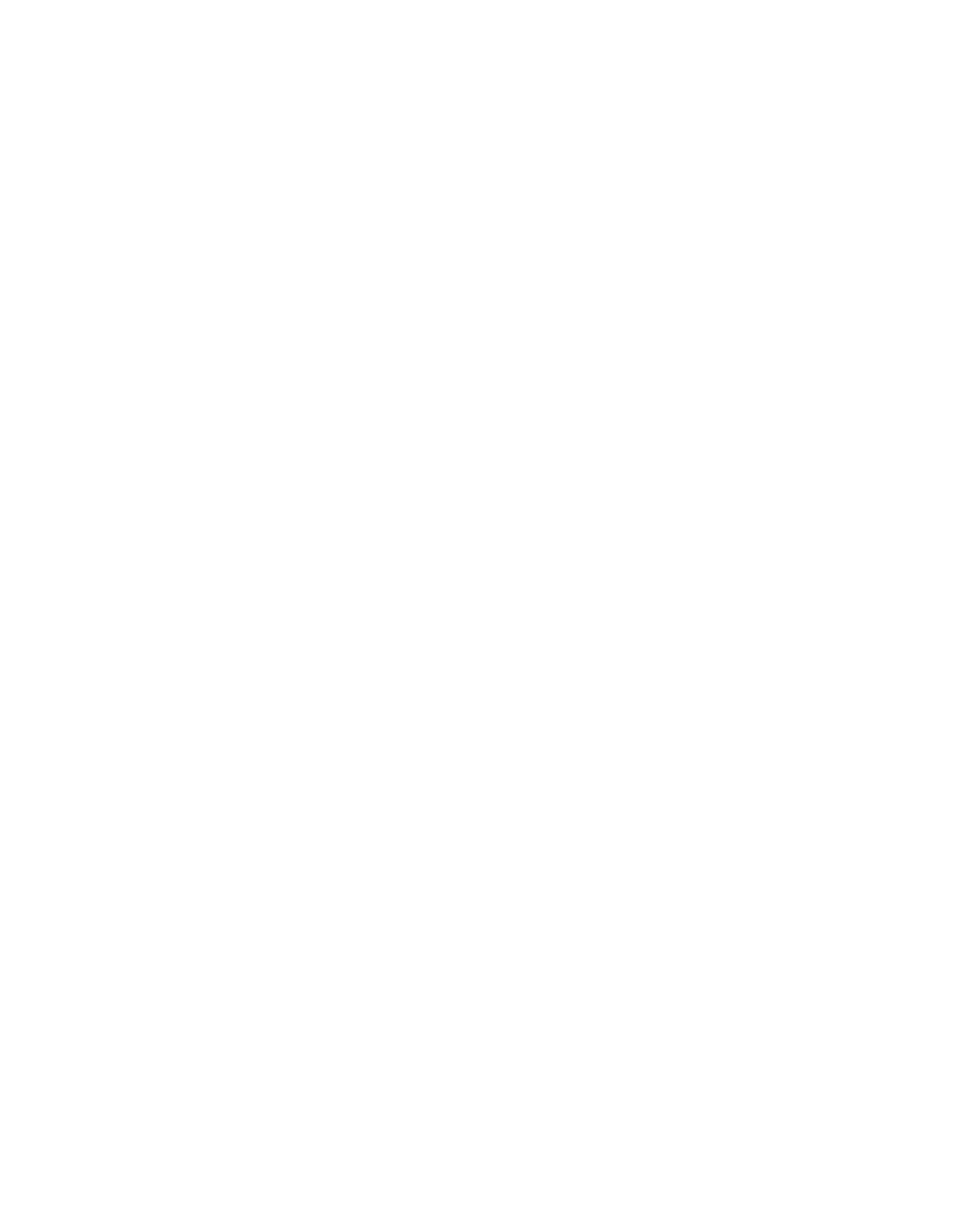 proposé par l’Union REMPART
L’Union REMPART 
un réseau qui préserve, anime et transmet le patrimoine

Les métiers du patrimoine
savoir-faire d’hier, métiers d’aujourd’hui

Partage d’expérience
exemples de parcours
[Speaker Notes: Marine

Les interroger sur les mots : bénévole / bénévolat…
Qu’est ce que ça leur évoque, certains en ont-il déjà fait ?

>> cf. les grandes associations type Restos du cœur, Secours populaire, bénévole dans une association sportive, etc.

Faire ressortir les notions de :

 Choix volontaire
 Non rétribué
 Engagement
 Don (donner de son temps pour un projet d’intérêt général) / contre-don (nombreux apprentissages personnels)
 Insister sur le fait qu’on ne restaure pas les sites pour le « confort » d’une personne mais pour la collectivité

Puis Patrimoine culturel]
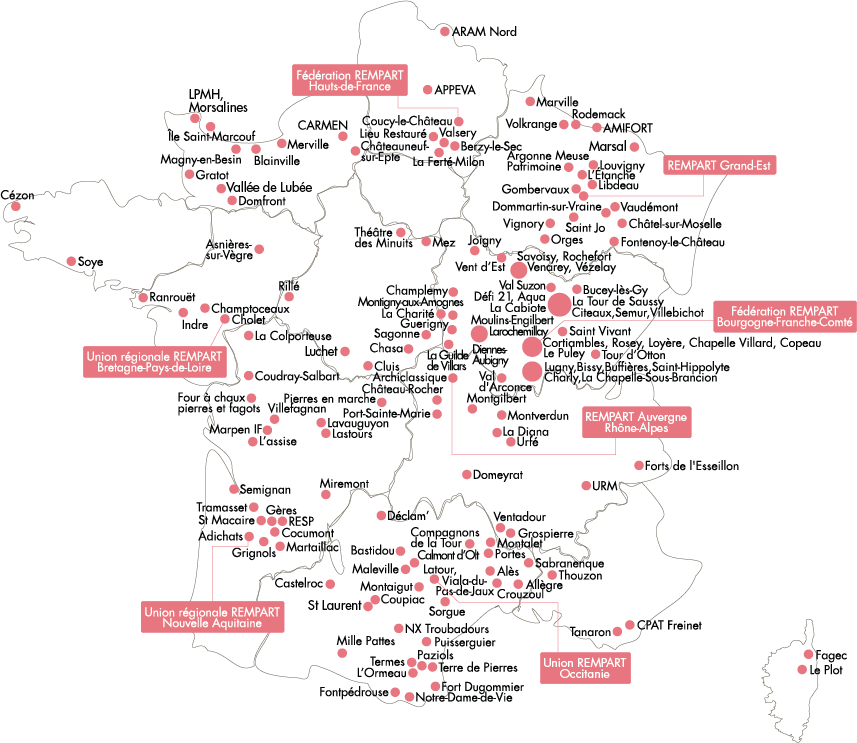 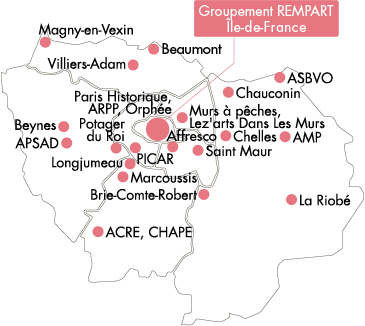 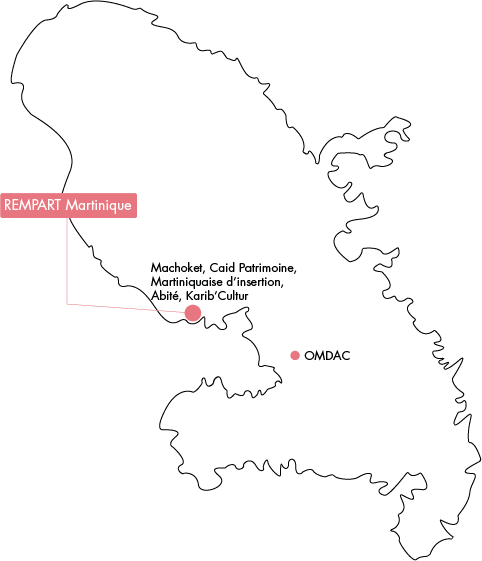 L’Union REMPART 
un réseau qui préserve, anime et transmet le patrimoine
Chantiers de bénévoles – Formation animation – Service civique
REMPART 
Mission patrimoine depuis 1966
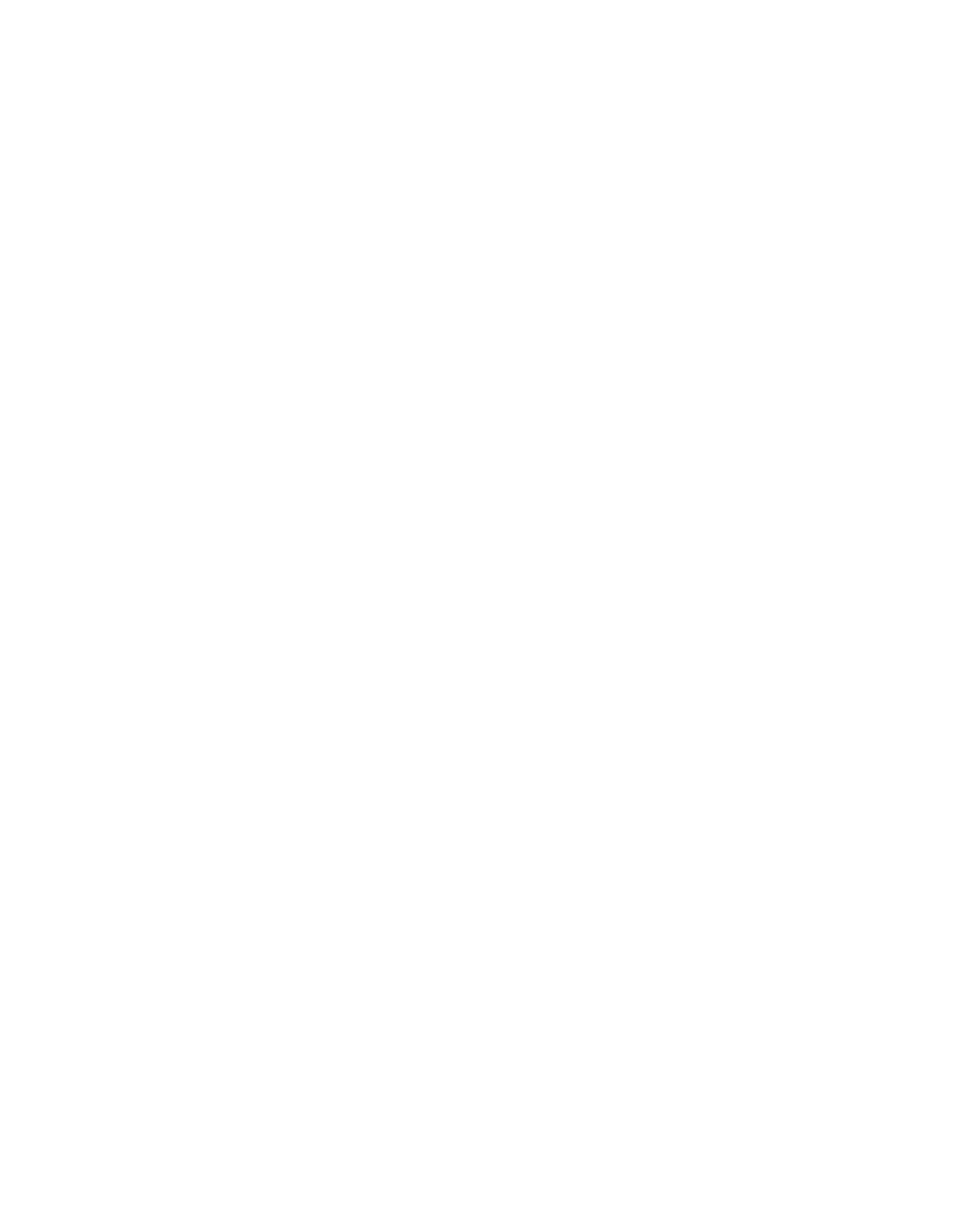 association reconnue d’utilité publique
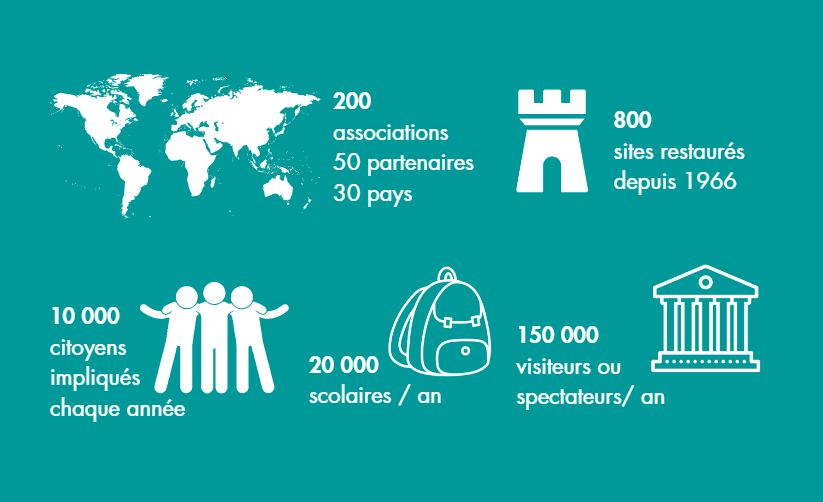 [Speaker Notes: Marine

Les interroger sur les mots : bénévole / bénévolat…
Qu’est ce que ça leur évoque, certains en ont-il déjà fait ?

>> cf. les grandes associations type Restos du cœur, Secours populaire, bénévole dans une association sportive, etc.

Faire ressortir les notions de :

 Choix volontaire
 Non rétribué
 Engagement
 Don (donner de son temps pour un projet d’intérêt général) / contre-don (nombreux apprentissages personnels)
 Insister sur le fait qu’on ne restaure pas les sites pour le « confort » d’une personne mais pour la collectivité

Puis Patrimoine culturel]
Les métiers du patrimoine
savoir-faire d’hier, métiers d’aujourd’hui
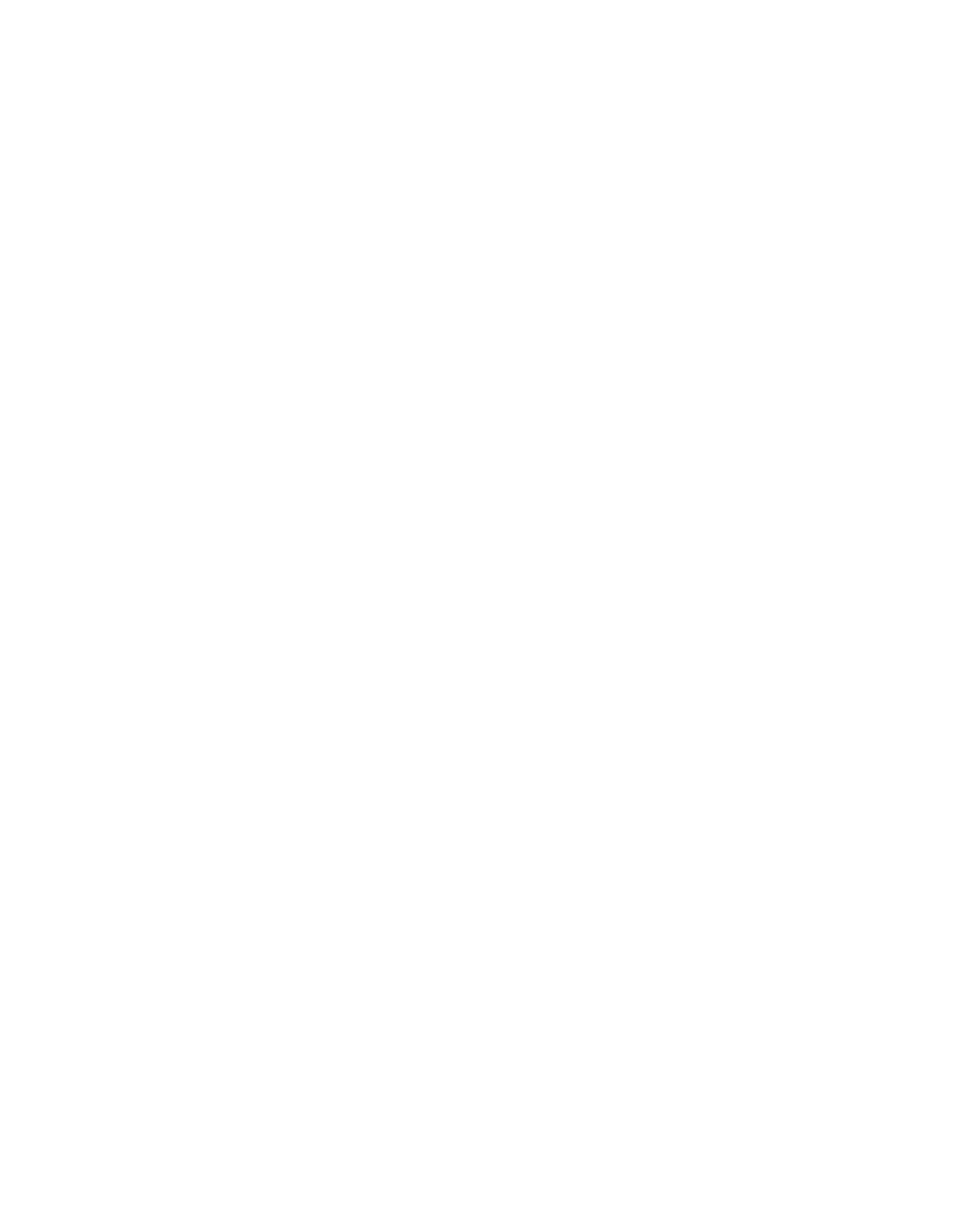 Plus de 20 métiers à découvrir
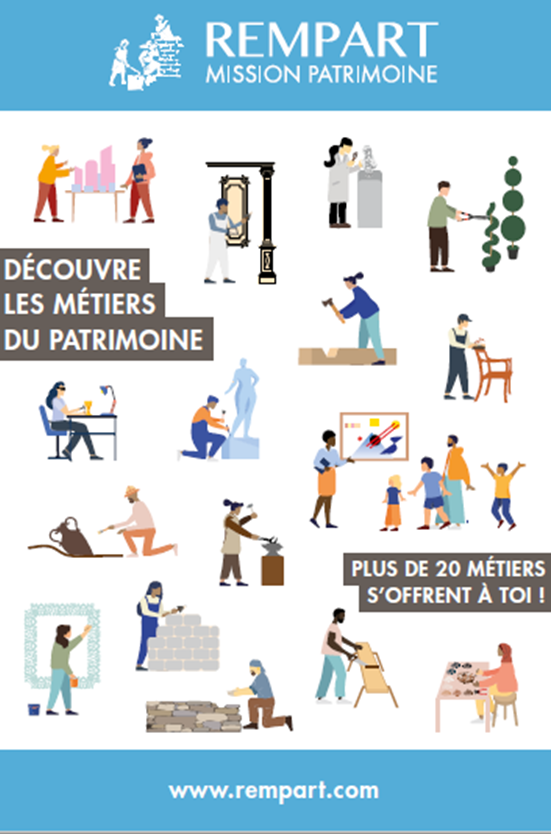 Souvent dévalorisés ou méconnus

Métiers d’avenir, gratifiants et enrichissants

Accessibles à toutes et tous quel que soit le niveau d’étude

Que l’on soit créatif·ve, sportif.ve, manuel·le, ou cérébral.e
[Speaker Notes: Marine

Les interroger sur les mots : bénévole / bénévolat…
Qu’est ce que ça leur évoque, certains en ont-il déjà fait ?

>> cf. les grandes associations type Restos du cœur, Secours populaire, bénévole dans une association sportive, etc.

Faire ressortir les notions de :

 Choix volontaire
 Non rétribué
 Engagement
 Don (donner de son temps pour un projet d’intérêt général) / contre-don (nombreux apprentissages personnels)
 Insister sur le fait qu’on ne restaure pas les sites pour le « confort » d’une personne mais pour la collectivité

Puis Patrimoine culturel]
Les métiers du patrimoine
Outils de découverte
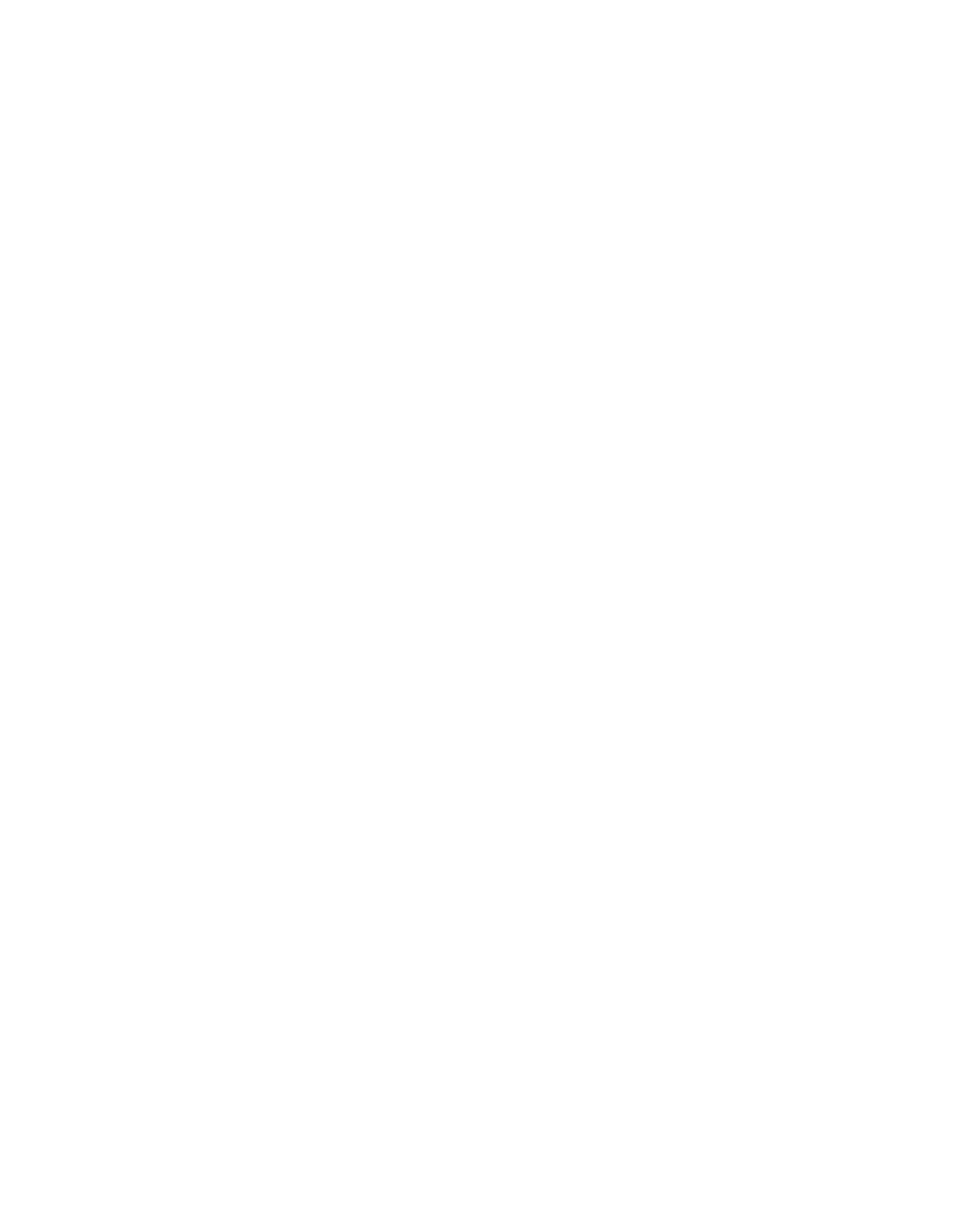 Disponibles gratuitement
www.rempart.com – rubrique « se former »
Découvrir en s’amusant
Quiz “quel artisan.e du patrimoine suis-je ?
Jeu “Savoir-faire d’hier, métiers d’aujourd’hui”
Vidéos “Devine mon métier”

Découvrir en s’informant
Des fiches métiers 
Des interviews de professionel·le·s

Découvrir en pratiquant
Atelier ou journée découverte
Chantiers de week-end
Chantiers de bénévoles
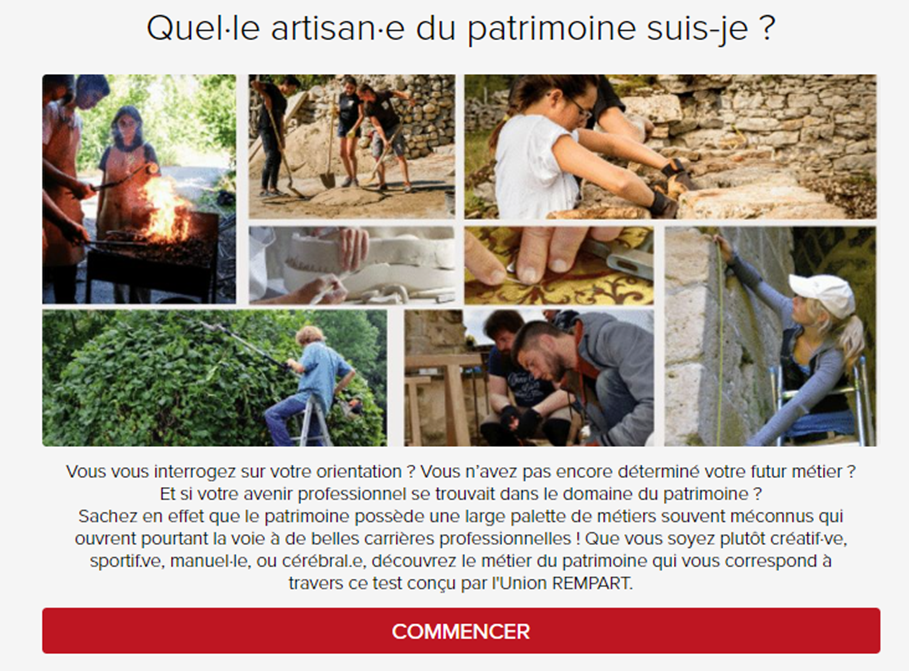 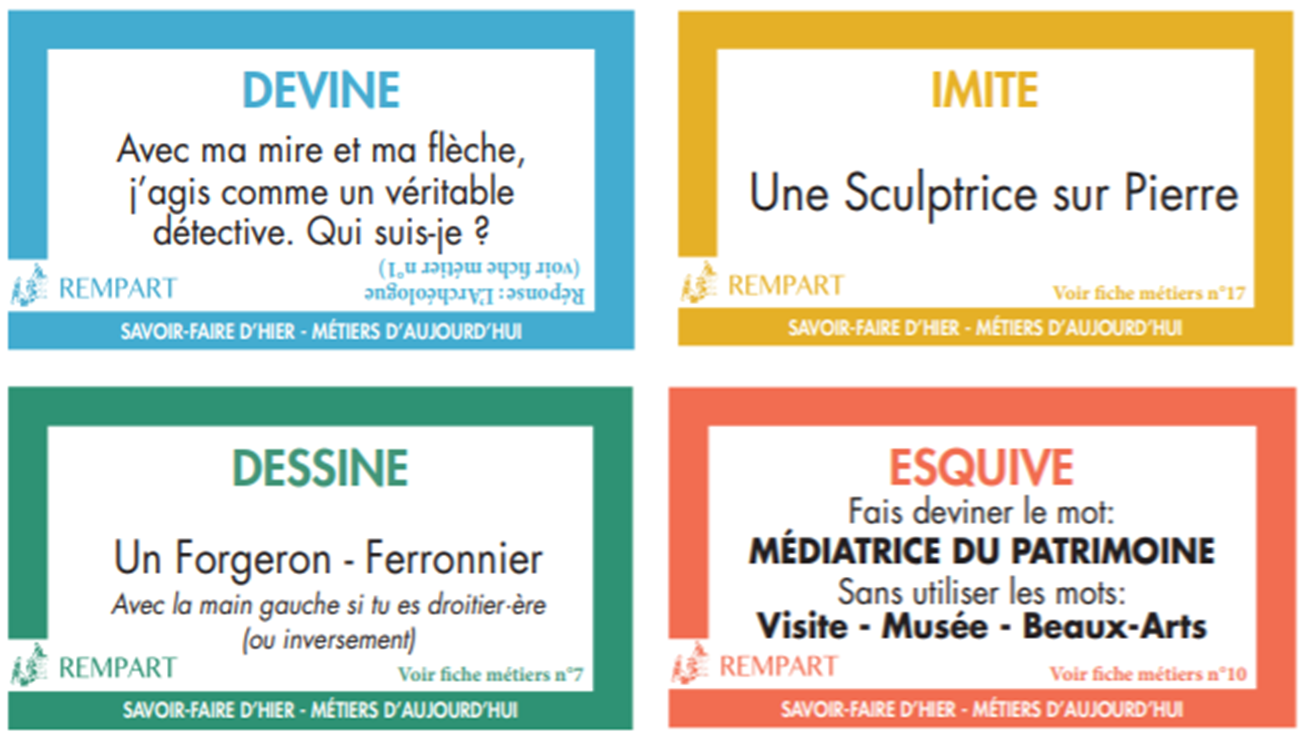 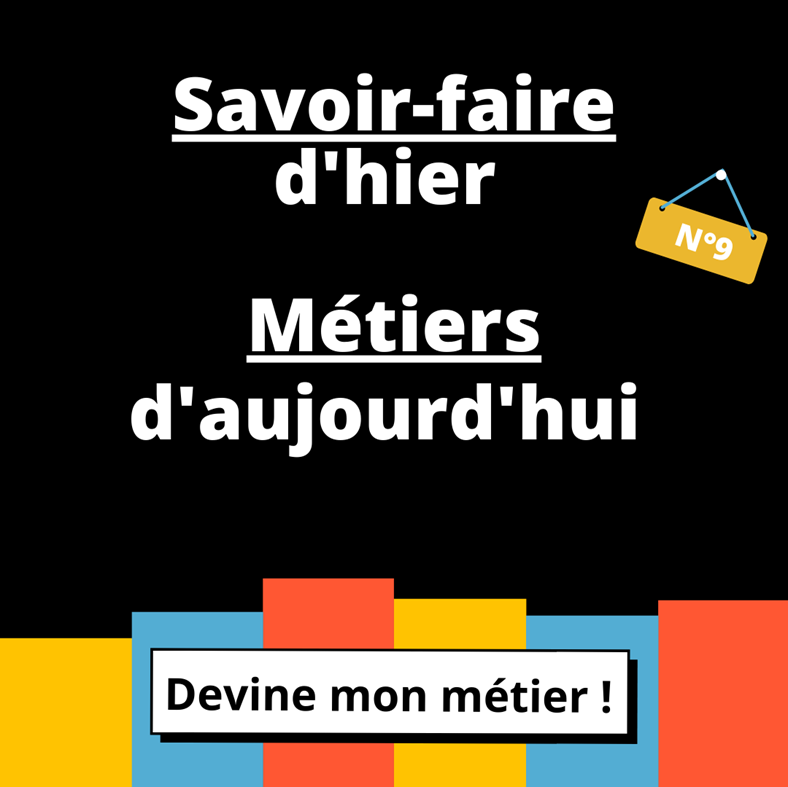 [Speaker Notes: Marine

Les interroger sur les mots : bénévole / bénévolat…
Qu’est ce que ça leur évoque, certains en ont-il déjà fait ?

>> cf. les grandes associations type Restos du cœur, Secours populaire, bénévole dans une association sportive, etc.

Faire ressortir les notions de :

 Choix volontaire
 Non rétribué
 Engagement
 Don (donner de son temps pour un projet d’intérêt général) / contre-don (nombreux apprentissages personnels)
 Insister sur le fait qu’on ne restaure pas les sites pour le « confort » d’une personne mais pour la collectivité

Puis Patrimoine culturel]
Les métiers du patrimoine
Outils de découverte
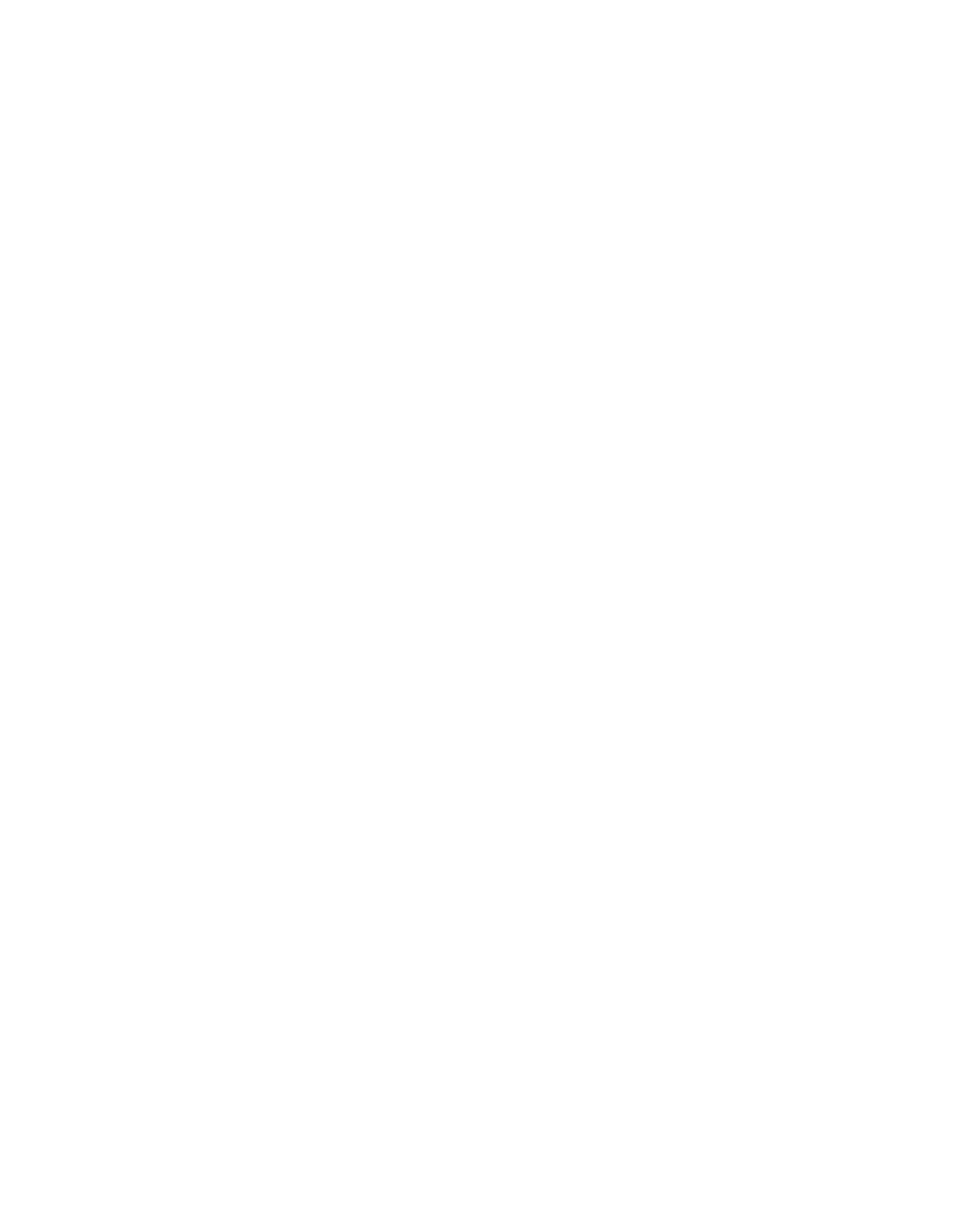 Disponibles en ligne gratuitement
Archéologue
Architecte
Charpentier
Conservateur restaurateur
Couvreur
Ebéniste
Forgeron
Jardinier paysagiste
Maçon
Médiateur du patrimoine
Menuisier
Mosaïste
Murailler
Orfèvre
Peintre 
Plâtrier /staffeur-stucateur
Sculpteur sur pierre
Tailleur de pierre
Vitrailliste
Métiers méconnus
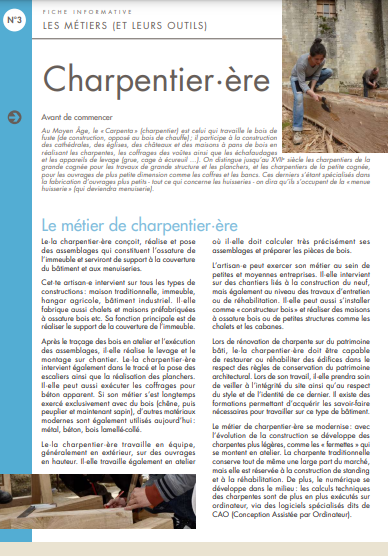 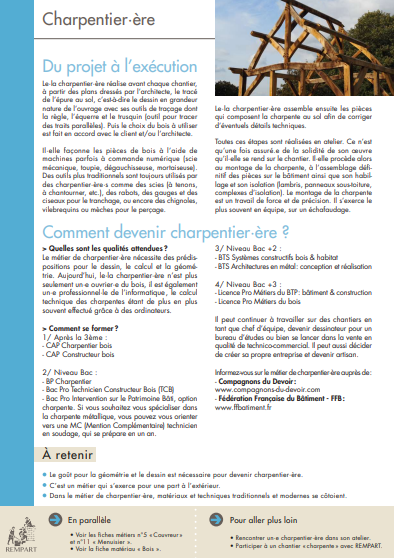 [Speaker Notes: Marine

Les interroger sur les mots : bénévole / bénévolat…
Qu’est ce que ça leur évoque, certains en ont-il déjà fait ?

>> cf. les grandes associations type Restos du cœur, Secours populaire, bénévole dans une association sportive, etc.

Faire ressortir les notions de :

 Choix volontaire
 Non rétribué
 Engagement
 Don (donner de son temps pour un projet d’intérêt général) / contre-don (nombreux apprentissages personnels)
 Insister sur le fait qu’on ne restaure pas les sites pour le « confort » d’une personne mais pour la collectivité

Puis Patrimoine culturel]
Des étoiles dans les yeux
Des métiers passion
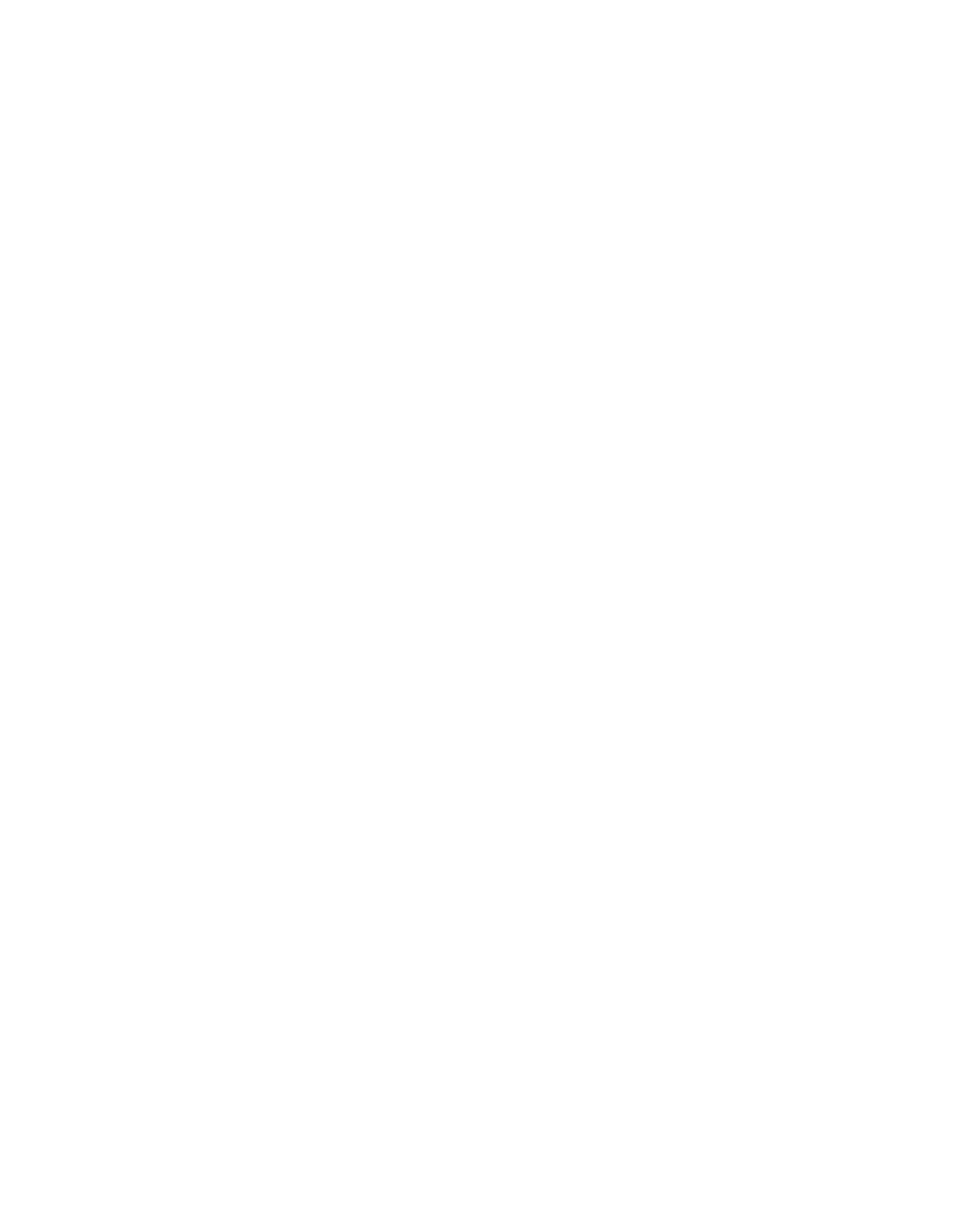 Tailleur de pierre
[Speaker Notes: Marine

Les interroger sur les mots : bénévole / bénévolat…
Qu’est ce que ça leur évoque, certains en ont-il déjà fait ?

>> cf. les grandes associations type Restos du cœur, Secours populaire, bénévole dans une association sportive, etc.

Faire ressortir les notions de :

 Choix volontaire
 Non rétribué
 Engagement
 Don (donner de son temps pour un projet d’intérêt général) / contre-don (nombreux apprentissages personnels)
 Insister sur le fait qu’on ne restaure pas les sites pour le « confort » d’une personne mais pour la collectivité

Puis Patrimoine culturel]
Partage d’expérience
exemples de parcours
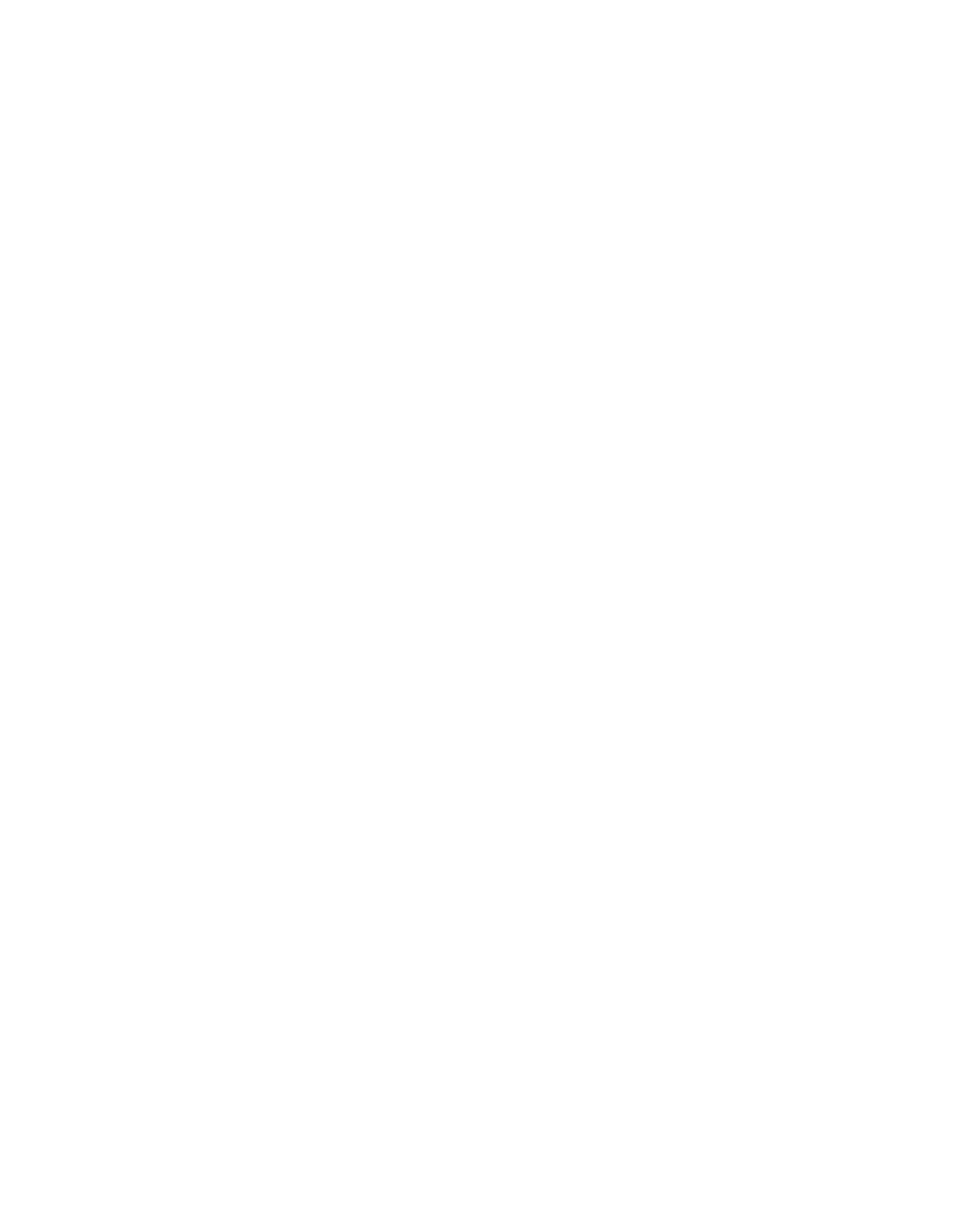 Posez vos questions !
Florence DECLAVEILLERE - Direction des Affaires Culturelles (Martinique)
Cheffe de l’Unité départementale de l’architecture et du patrimoine et de la Conservation des monuments historiques
Architecte des bâtiments de France et conservatrice des monuments historiques

Louise ARNOLD - Association Gombervaux (Grand Est)
Déléguée au développement et à la médiation culturelle

Victoria BERGES - Association Adichats (Nouvelle Aquitaine)
Médiatrice culturelle

Emma GOUACOLOU - Association Adichats (Nouvelle Aquitaine)
Chargée de mission patrimoine
[Speaker Notes: Marine

Les interroger sur les mots : bénévole / bénévolat…
Qu’est ce que ça leur évoque, certains en ont-il déjà fait ?

>> cf. les grandes associations type Restos du cœur, Secours populaire, bénévole dans une association sportive, etc.

Faire ressortir les notions de :

 Choix volontaire
 Non rétribué
 Engagement
 Don (donner de son temps pour un projet d’intérêt général) / contre-don (nombreux apprentissages personnels)
 Insister sur le fait qu’on ne restaure pas les sites pour le « confort » d’une personne mais pour la collectivité

Puis Patrimoine culturel]
Profitez des opportunités
Chantier de bénévoles, stage, …
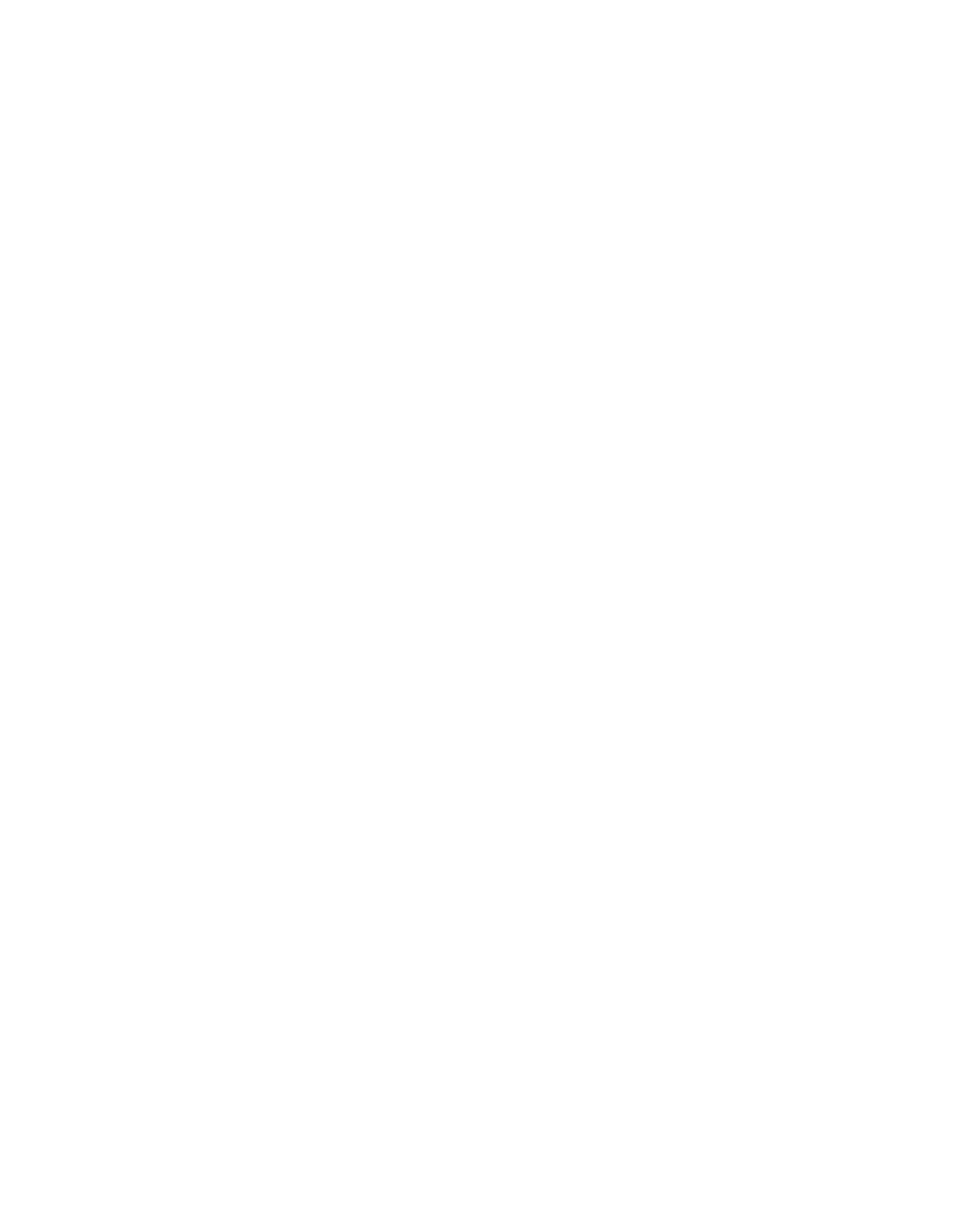 Charpentier
[Speaker Notes: Marine

Les interroger sur les mots : bénévole / bénévolat…
Qu’est ce que ça leur évoque, certains en ont-il déjà fait ?

>> cf. les grandes associations type Restos du cœur, Secours populaire, bénévole dans une association sportive, etc.

Faire ressortir les notions de :

 Choix volontaire
 Non rétribué
 Engagement
 Don (donner de son temps pour un projet d’intérêt général) / contre-don (nombreux apprentissages personnels)
 Insister sur le fait qu’on ne restaure pas les sites pour le « confort » d’une personne mais pour la collectivité

Puis Patrimoine culturel]
MERCI 
À très bientôt
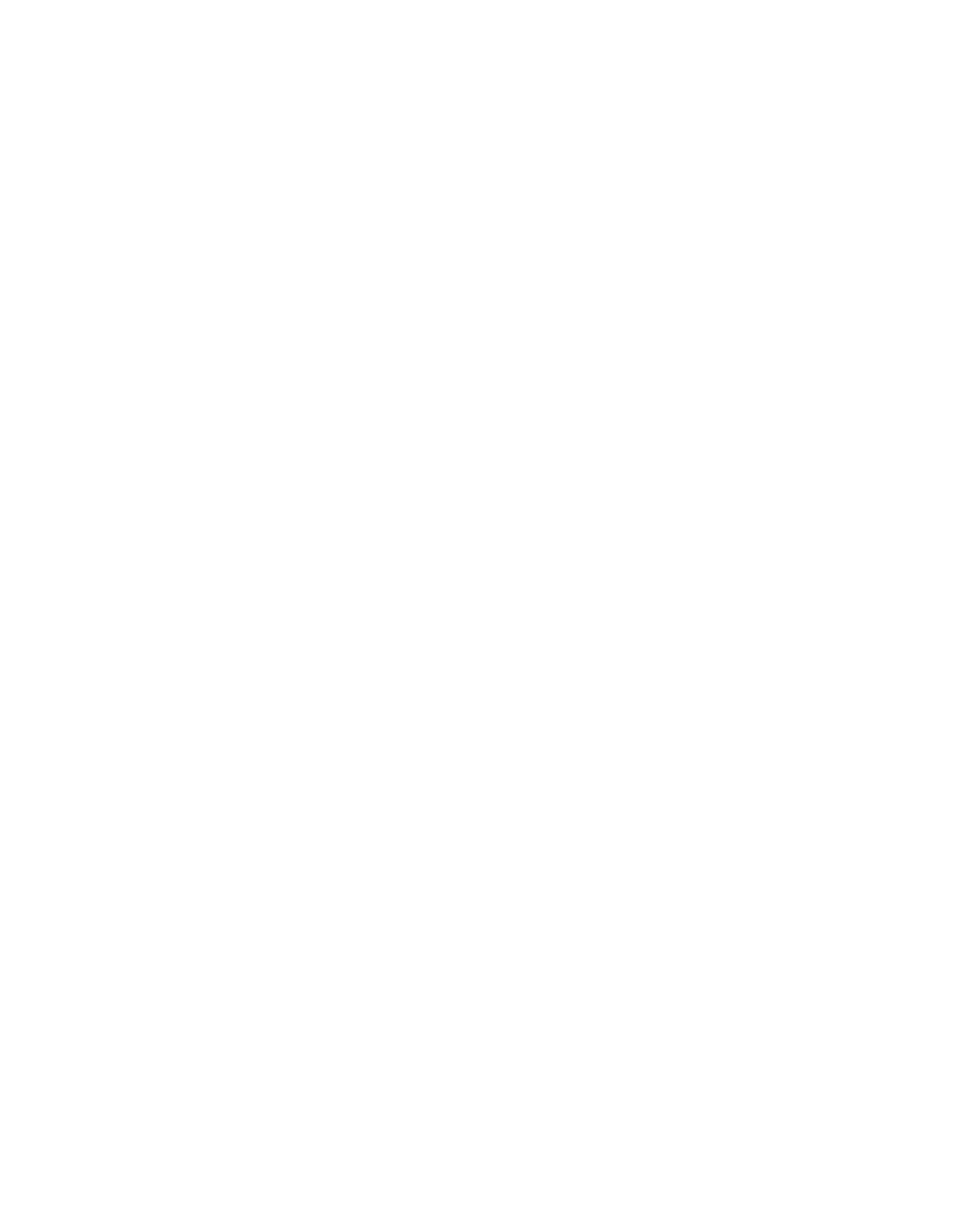 Restons en contact !
Délégation nationale REMPART 
1, rue des Guillemites 
75004 Paris

01 42 71 96 55
contact@rempart.com

www.rempart.com
[Speaker Notes: Marine

Les interroger sur les mots : bénévole / bénévolat…
Qu’est ce que ça leur évoque, certains en ont-il déjà fait ?

>> cf. les grandes associations type Restos du cœur, Secours populaire, bénévole dans une association sportive, etc.

Faire ressortir les notions de :

 Choix volontaire
 Non rétribué
 Engagement
 Don (donner de son temps pour un projet d’intérêt général) / contre-don (nombreux apprentissages personnels)
 Insister sur le fait qu’on ne restaure pas les sites pour le « confort » d’une personne mais pour la collectivité

Puis Patrimoine culturel]
Et en plus !
Voyager, gagner en autonomie
Acquérir des savoir-être et savoir-faire
Un atout dans un parcours, un plus dans un CV
Une opportunité de valider un stage court
Engagement bénévole dans une association
Exemples de missions bénévoles : visites guidées français ou en langue étrangère, recherches, conférences, communication, animations pédagogiques, transition écologique, évènementiel, administratif, recherche de subventions, relations avec les institutions
Le Service civique c’est :
Un engagement volontaire et citoyen sur une mission d’intérêt général
Destiné aux jeunes de 16 à 25 ans (jusqu’à 30 ans pour les jeunes en situation de handicap)
Pour 6 à 12 mois
Minimum 24 heures hebdomadaires
Dix domaines dont la culture et les loisirs
Une indemnité mensuelle de 600€
Un recrutement sur la base des motivations et non des compétences
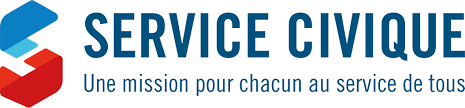 Pourquoi faire un Service civique ?
Le volontariat, une opportunité de :
Mûrir, gagner en confiance en soi
Réfléchir à son avenir citoyen et professionnel
Acquérir des compétences
Découvrir un univers professionnel associatif
Se créer un réseau

Il peut s’effectuer par exemple :
Pendant ses études avec modulation de la durée et aménagement des rythmes et peut permettre l’attribution de crédits ECTS. 
Dans le cadre d’une année de césure
Après ses études
Exemples de missions avec REMPART
« Mission patrimoine :  information, promotion et médiation du patrimoine et des chantiers de bénévoles auprès de tous les publics » à la DN REMPART
« Contribuer à la restauration et la promotion du patrimoine bâti francilien » au GRIF
« Médiation culturelle et animation locale au château de Brie-Comte-Robert » avec les amis du Vieux Château

Type de missions : accueillir des publics sur site (visites guidées, etc.), animer des ateliers pédagogiques pour les enfants, promouvoir le patrimoine auprès de jeunes, coanimer des chantiers de bénévoles, contribuer à la restauration des monuments, créer des outils de communication ou de médiation (vidéos, jeux, affiches etc.)
Comment s’engager ?
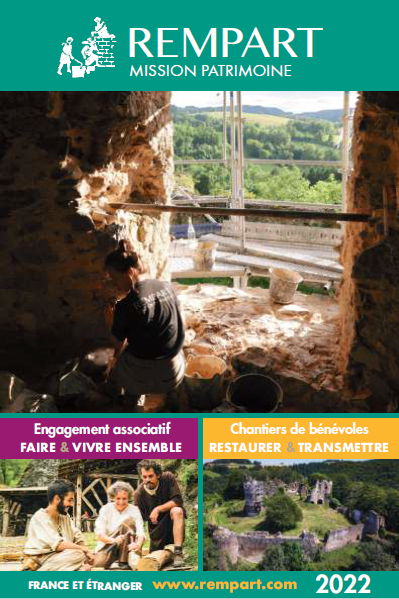 www.rempart.com

 
contact@rempart.com
01 42 71 96 55
[Speaker Notes: Après la journée découverte, vous pourrez vous inscrire si vous voulez sur un des 100 chantiers proposés par REMPART]